Famous people of Britain
Подготовила: учитель иностранного языка МКОУ 
Утичёвская основная общеобразовательная школа
Фалькова Т.Н.
Let’s read English twister.
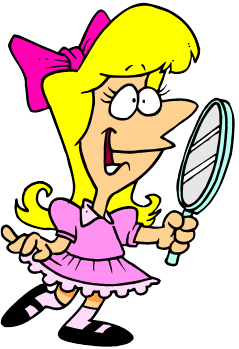 [b]
Barbara is a beautiful blond 
   with bright blue eyes.
Answer my questions.
Do you like reading?
Do you have your favorite book?
Which foreign writers do you know?
Do you like watching films?
Which foreign films do you like?
Do you like listening music?
Which genres of music do you like listening?
Which foreign singers do you know?
Match the English words and their Russian equivalents
Scientist                                     музыкант 
Writer                                        политик 
Architect                                    поэт 
Teacher                                      художник 
Musician                                    писатель 
Poet                                            ученый 
Politician                                    учитель 
Pointer                                        архитектор
What are these people
 famous for?
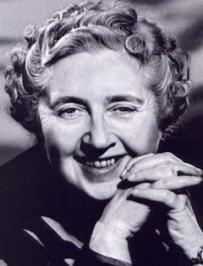 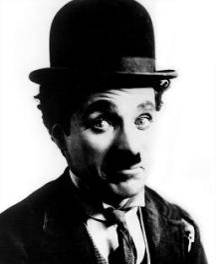 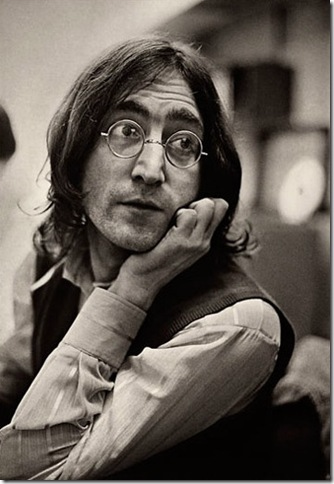 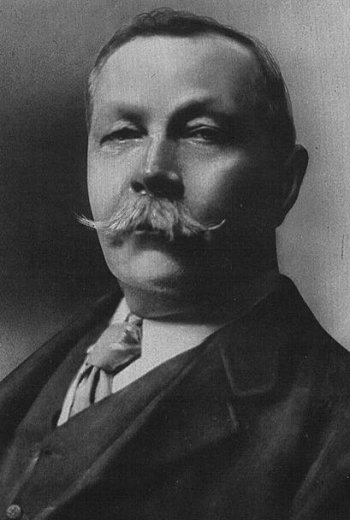 A. Christie
Ch. Chaplin
Sir Arthur Conan Doyle
J. Lennon
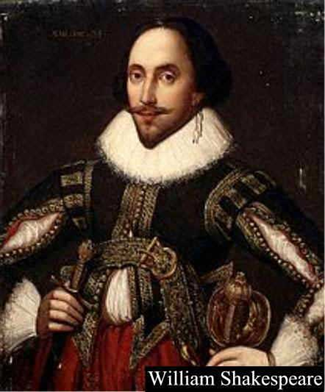 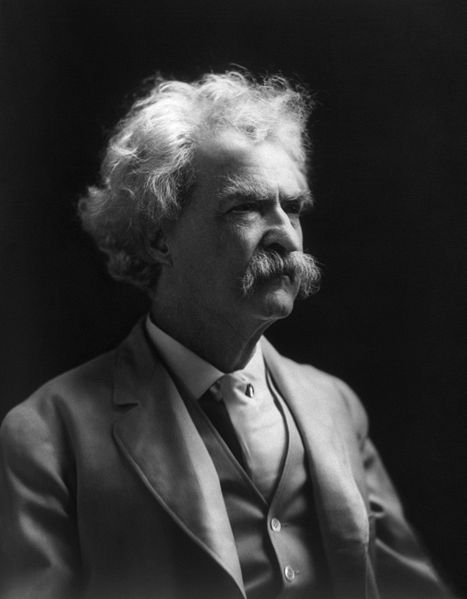 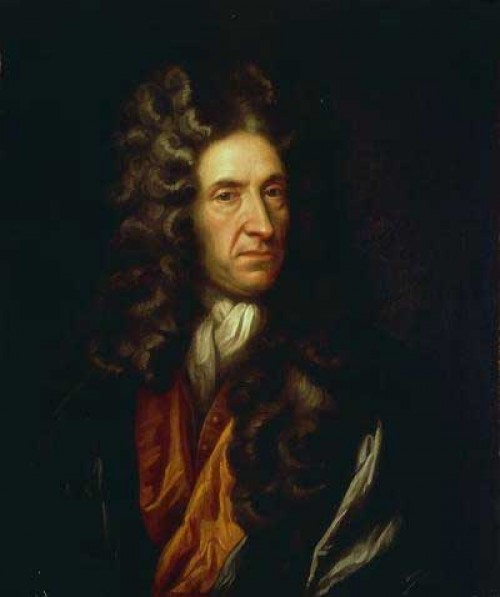 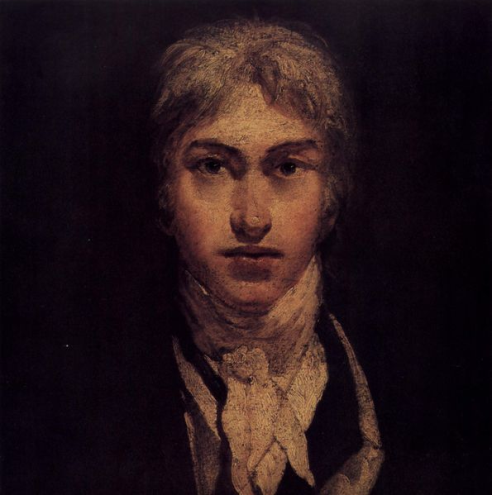 J. Turner
W. Shakespeare
D. Defoe
M. Twain
.           William Shakespeare
              
               Agatha Christie
3            
               Sir Arthur Conan Doyle
4             
                 Mark Twain                              is famous for

5.             John Lennon 
6.            
                Joseph Turner 
                
                Charlie Chaplin
8.            
                Daniel Defoe
a) his films.

b) her detective stories.

c) his books.

d) his stories about
Sherlock Holmes.

e) his Robinson Crusoe.

f) his songs.

g) his plays.

h) his pictures.
William Shakespeare
 was born in April 1564. 
He wrote 154 sonnets. 
He educated at the local 
grammar school, where 
he studied Latin authors 
and dramatists, logic. 
Then he went to London. 
He wrote many plays.
 His famous works are "Hamlet",
 "Romeo and Juliet".
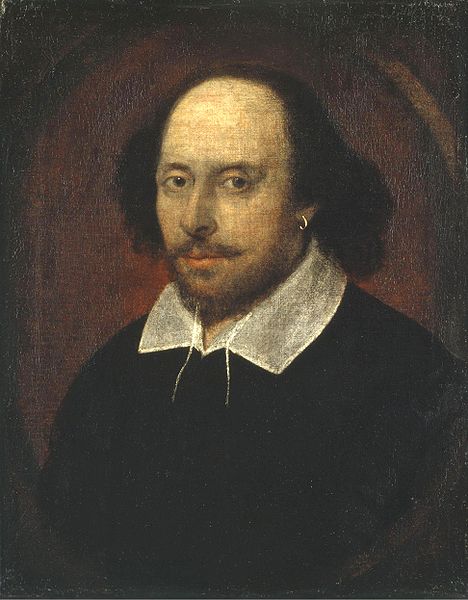 Charles Chaplin was born in London, on April 1889. 
He started his career
as an actor when he was nine. 
He went to America and
 became the famous star, 
Charlie Chaplin. The actor 
died in 1977 but we still 
remember his «Little Tramp»,
 a funny little man in baggy
 trousers and a small bowler hat.
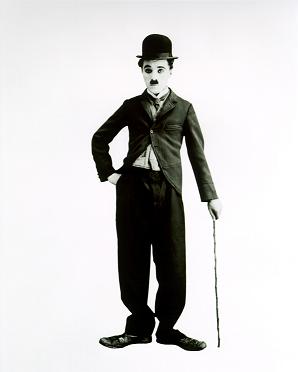 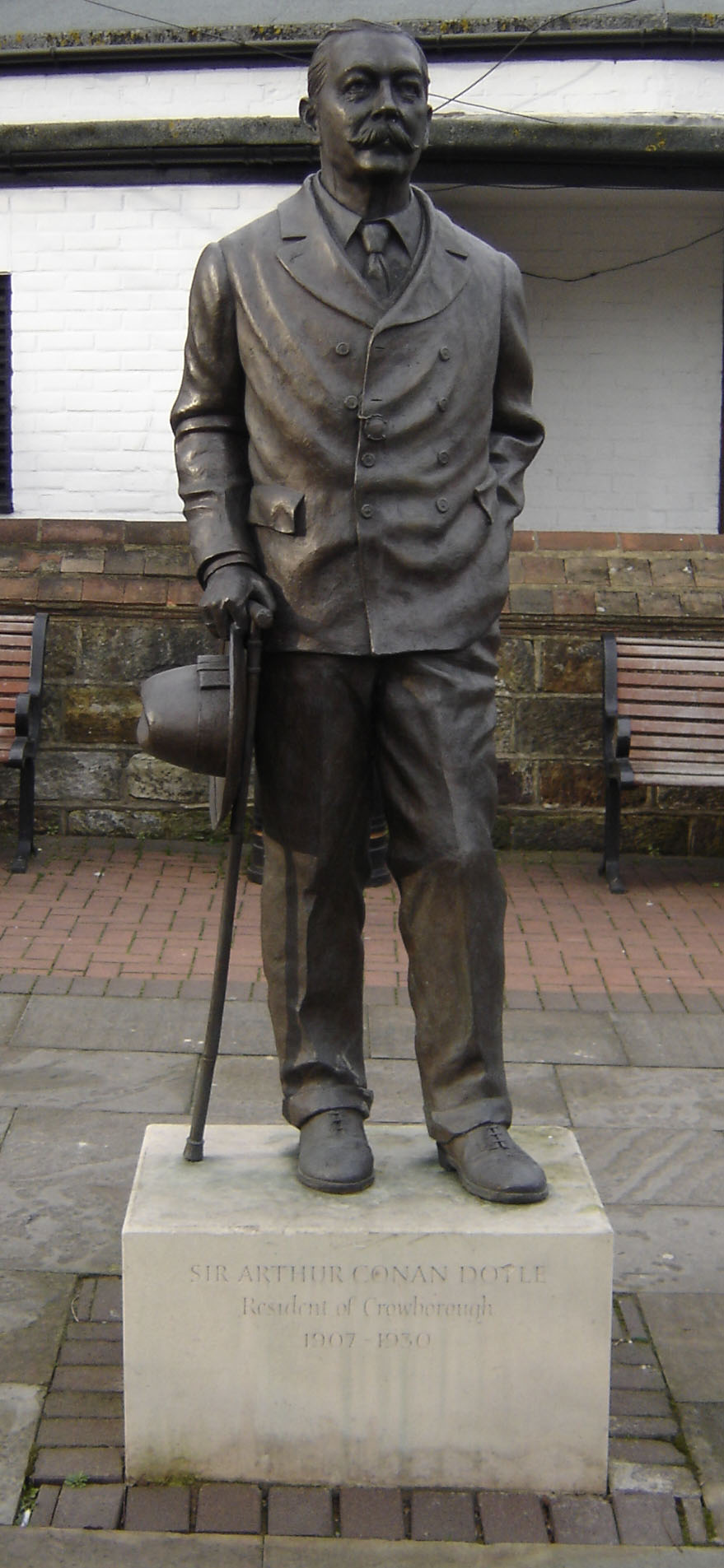 Sir Arthur Conan Doyle
 was born in 1859 in Scotland.
 He published his first detective story "A Study in Scarlet". Its main characters were Sherlock Holmes and Dr. Watson. The public liked these characters and demanded
 more and more stories about Sherlock Holmes. In 1930 he died.
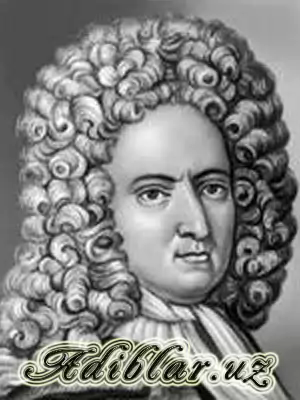 He was a writer of the 
18th century. He wrote
 his famous novel when 
he was nearly 60 years old. 
The story was based on the
 real adventures of a sailor. 
His book was published in 1719.
 This novel is "The Life and 
Strange Surprising Adventures 
of Robinson Crusoe".
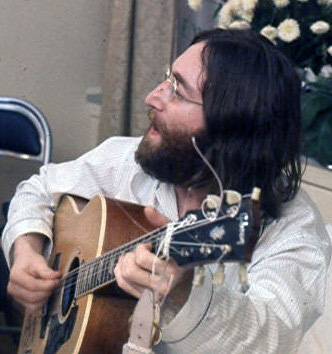 Lennon is a British rock 
musician, singer, songwriter 
and peace activist.
He is most famous as 
a member of The Beatles.
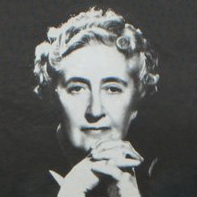 Agatha Christie was one
 of England's most
 famous writers. Her crime 
and detective stores became
 famous for their clever plots. 
Agatha Christie was often called the queen of crime.
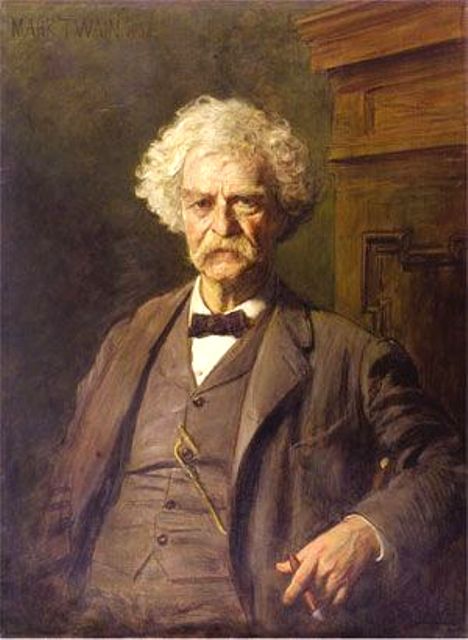 Samuel Langhorne Clemens 
(Mark Twain) was born on 
30 November 1835 in Florida. 
Mark Twain became a famous 
American author and orator.
 A lot of critics and peers 
The Adventures of Tom Sawyer and Adventures of Huckleberry Finn 
made him noted. Mark Twain used
 different pen names that’s why some 
of his works are not known.
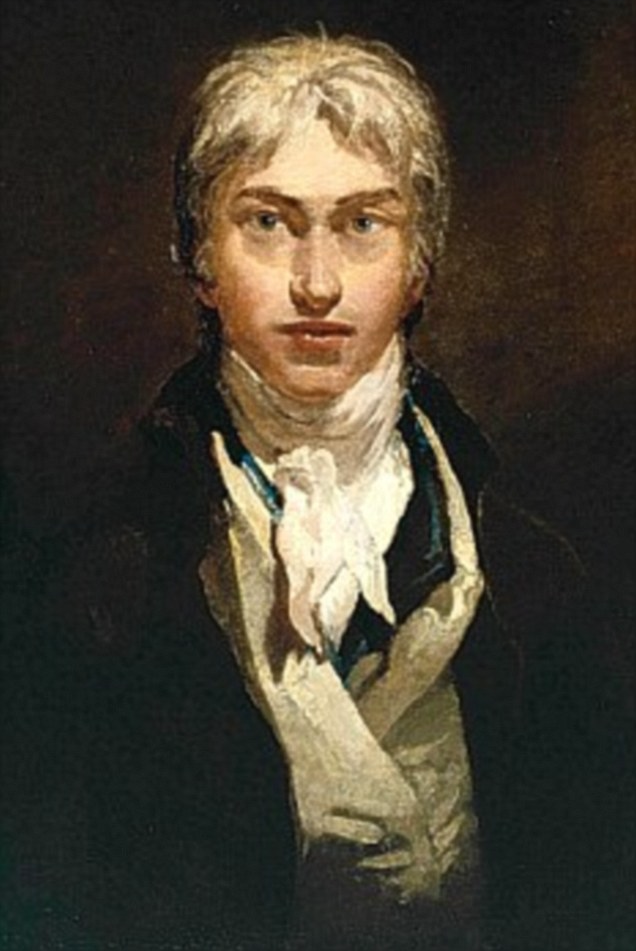 Joseph Turner was born in 1775. 
Turner was very famous for the
 wonderful colors in his pictures.
 Most of them were landscapes 
and sea  pictures. He was a master
 of watercolors.
Finish  the second part of the name.
MargaretJoseph WilliamDanielAgatha    Charlie	ARTHURJOHN
Quiz
Where was Conan Doyle born?
What the story based on real adventures?
Who wrote story about Romeo and Juliette?
Who is the Queen of detective stories?
What is the real name of Mark Twain?
Who is a member of group «The Beatles»?
Which jobs had Charlie Chaplin?
Home task
p.98, ex.7
Список использованных Интернет-ресурсов
http://images.yandex.ru/yandsearch?text=%D1%84%D0%BE%D1%82%D0%BE%20%D0%BC%D0%B0%D1%80%D0%BA%D0%B0%20%D1%82%D0%B2%D0%B5%D0%BD%D0%B0&stype=image&lr=53&noreask=1&source=wiz